Gen Ed Updates
2012 to 2024
Model
Core English Comp – 2 (6 s.h.)
ENGL 1549 or ENGL 1550
ENGL 1551 (or equivalent)
Math – 1 (3 s.h.)
Knowledge DomainsArts & Humanities – 2 (6 s.h.)
Natural Sciences – 2 (7 s.h.) 
Social and Behavioral Sciences – 2 (6 s.h.)
Oral Communication (see "General Education Electives")
General Education Electives
Electives – 3 (9 s.h.)
Oral Communication – recommended elective (required elective for some programs)
Total Hours: 37 s.h.
Policies (Academic Senate; Feb 2024)
Timelines
For Undergraduate Online programs marketed with AP Spring of 2025
All new students Fall of 2025
Continuing students will have option old GER or new GER
Policies (Academic Senate; Feb 2024)
Course Selection
All 3 credit hours (with exception of ENGL 1549, NS lab and Math*)
All current courses shall be required to re-apply to be considered for classification in the new program – No courses will be grandfathered into the program.  This sequence for re-application to be defined by the committee. 
Courses are traditional face to face (15-week sessions for Fall and Spring) or online (7- week sessions) – note summer will follow summer schedules 
Courses shall only be LE courses for HEI classification (with the only exception being the science lab courses) 
Initially, there shall be a maximum of 75 courses in the General Education portfolio 
Courses can be added only if the maximum number has not been reached 
New courses can be added if former courses are removed
Policies (Academic Senate; Feb 2024)
Course Selection (con’t)
Courses must have a minimum enrollment set to 40 students (Composition, Speech Performance, others may have lower minimums) 
Courses shall be introductory level (lower division courses) with no prerequisites  
Exceptions may be in Composition and Math 
Courses must have a clear assessment plan  
Including frequency of offering, enrollment review and DFW rates 
Courses must indicate a multi-disciplinary approach to achievement of the microcredential
Courses must indicate alignment with UWLO and Ohio36 criteria
Courses can be counted toward general education and the major but only count once for credit hours
Courses
Committee (8 members of existing committee; willing to work over summer)
Large data set, fine-tuned by IR/IT
Focused on last 4 years (2021-2024)
Two reviewers for each course
Several meetings (course reviewers met to discuss rankings)
Finalized list, then refined based on additional feedback/review
Data
Data warehouse system (Power BI)
IR/IT: Cheri Bibler, Lori Hinebaugh, Angela Rovnak, Ray Knapik
DFW rates for all sections over date range                                            
Average DFW rates for each course per academic year                              
Number of times each course was offered, by section and academic term 
Number of students enrolled in each section by term                              
Number of times course was taught online versus traditional (on ground)
Average number of times a course is offered in an academic year    
Average number of students taking each course per academic year
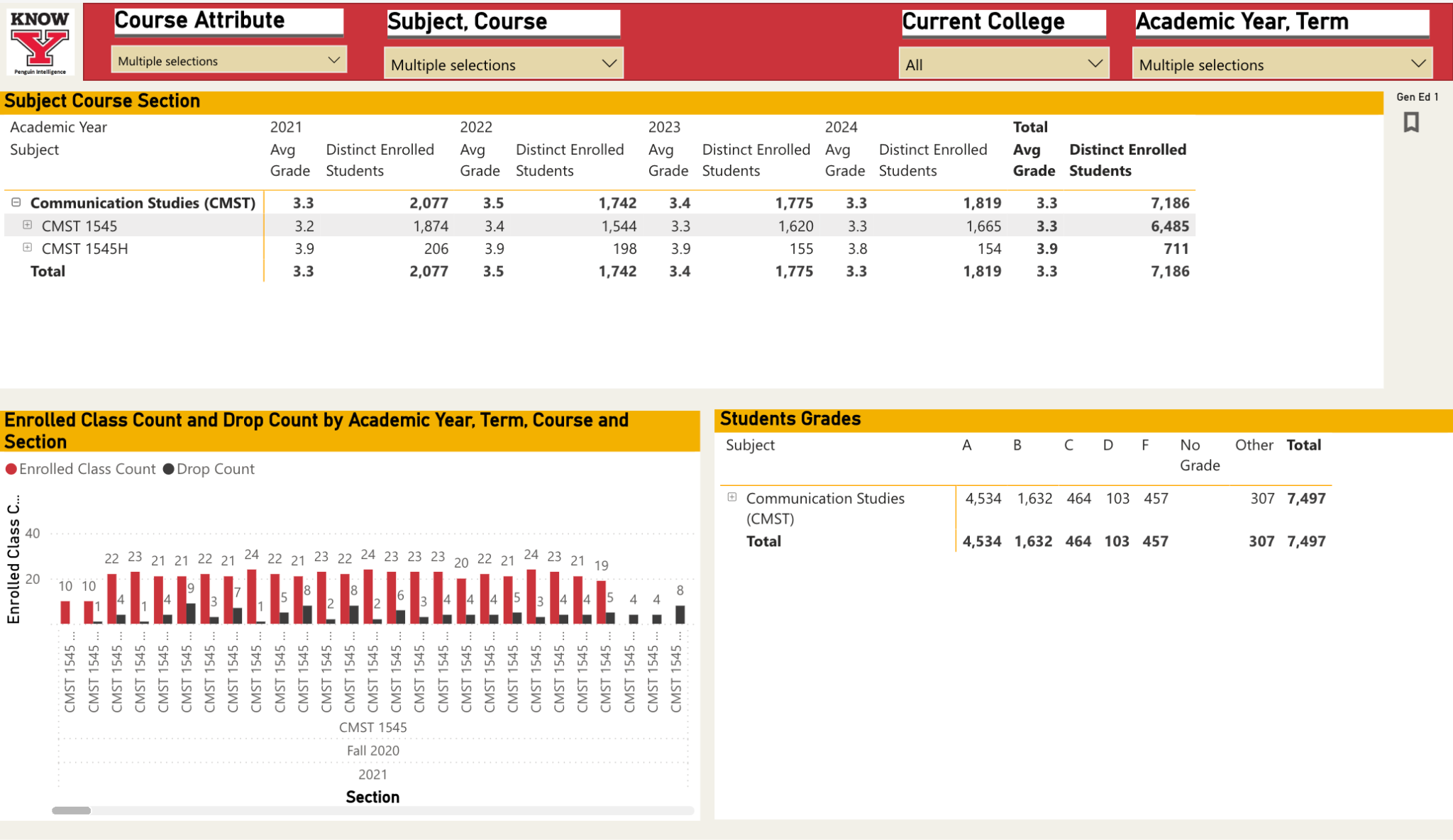 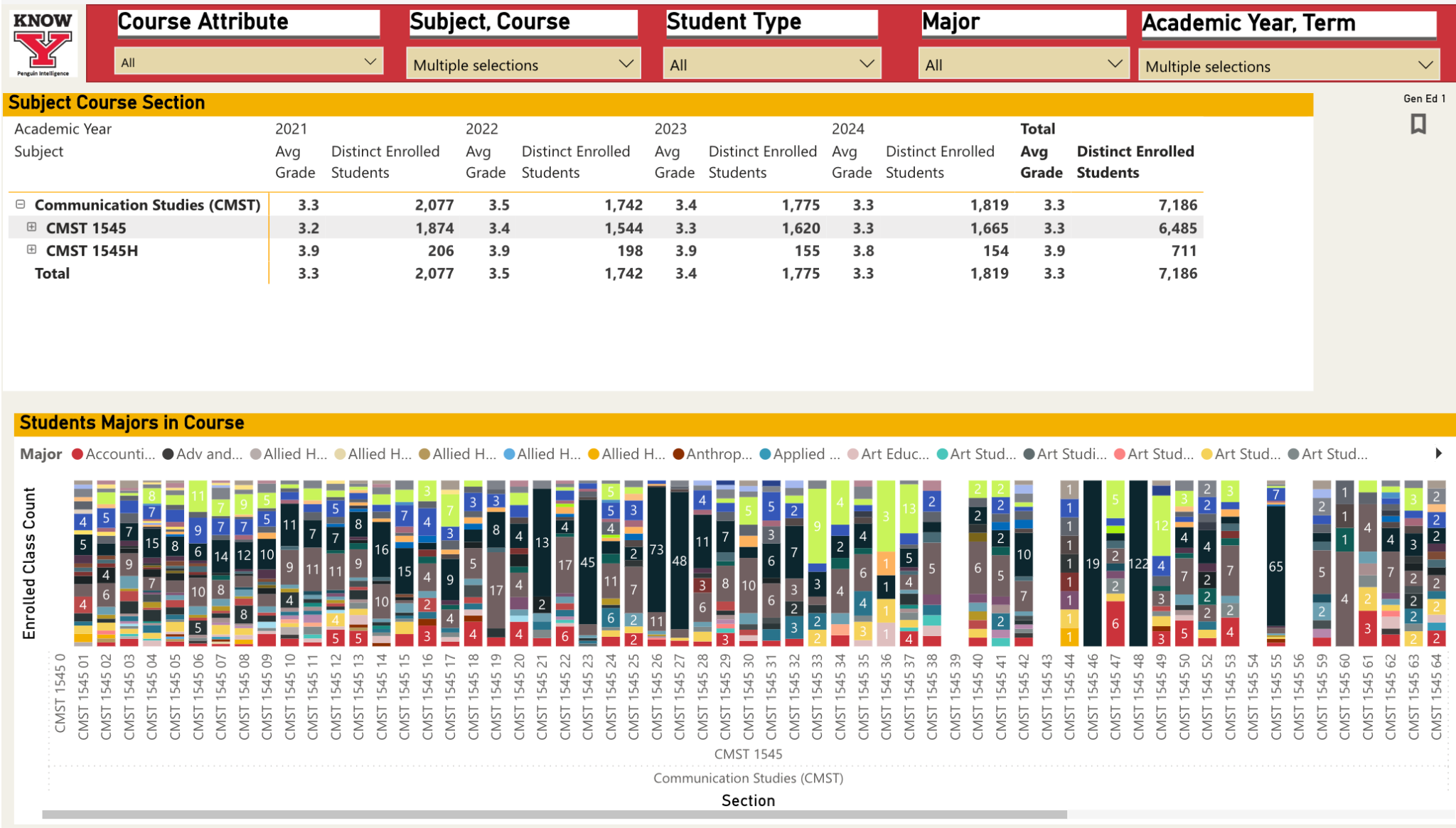 Rubric
Class size (capable of 40+)
Online delivery
Lower division
No pre-req
HEI classification
UWLO alignment
DF rating
Offerings
Enrollment levels
“Other”
Data only got us so far
Judgment calls based on other factors
“discipline-specific” courses
equitability
need course for MCs
in two cases, we went to the Department to ask them to pick the course(s) to cut
Could programs create new gen ed offerings from existing courses?
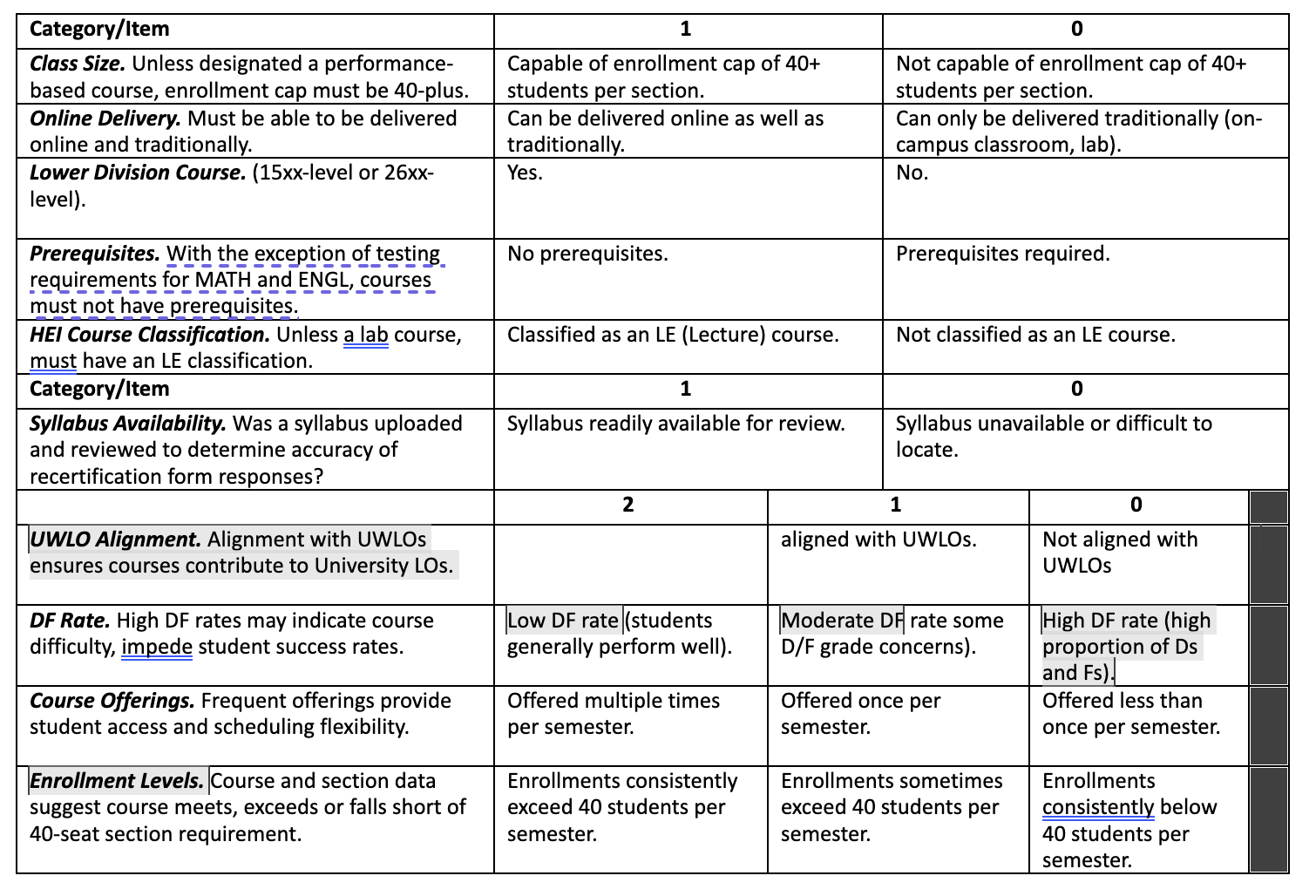 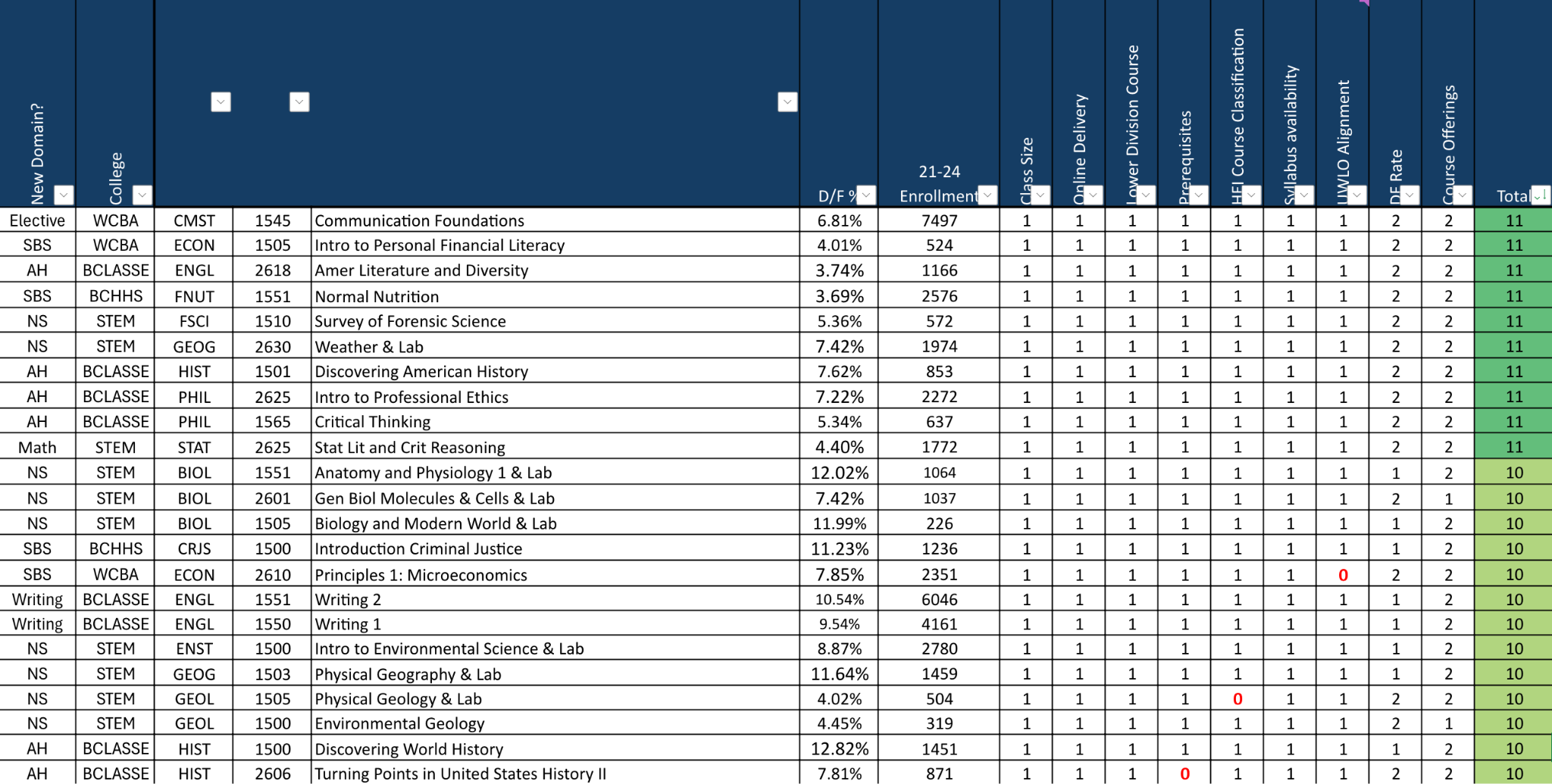 Courses
https://ysu.edu/general-education-program
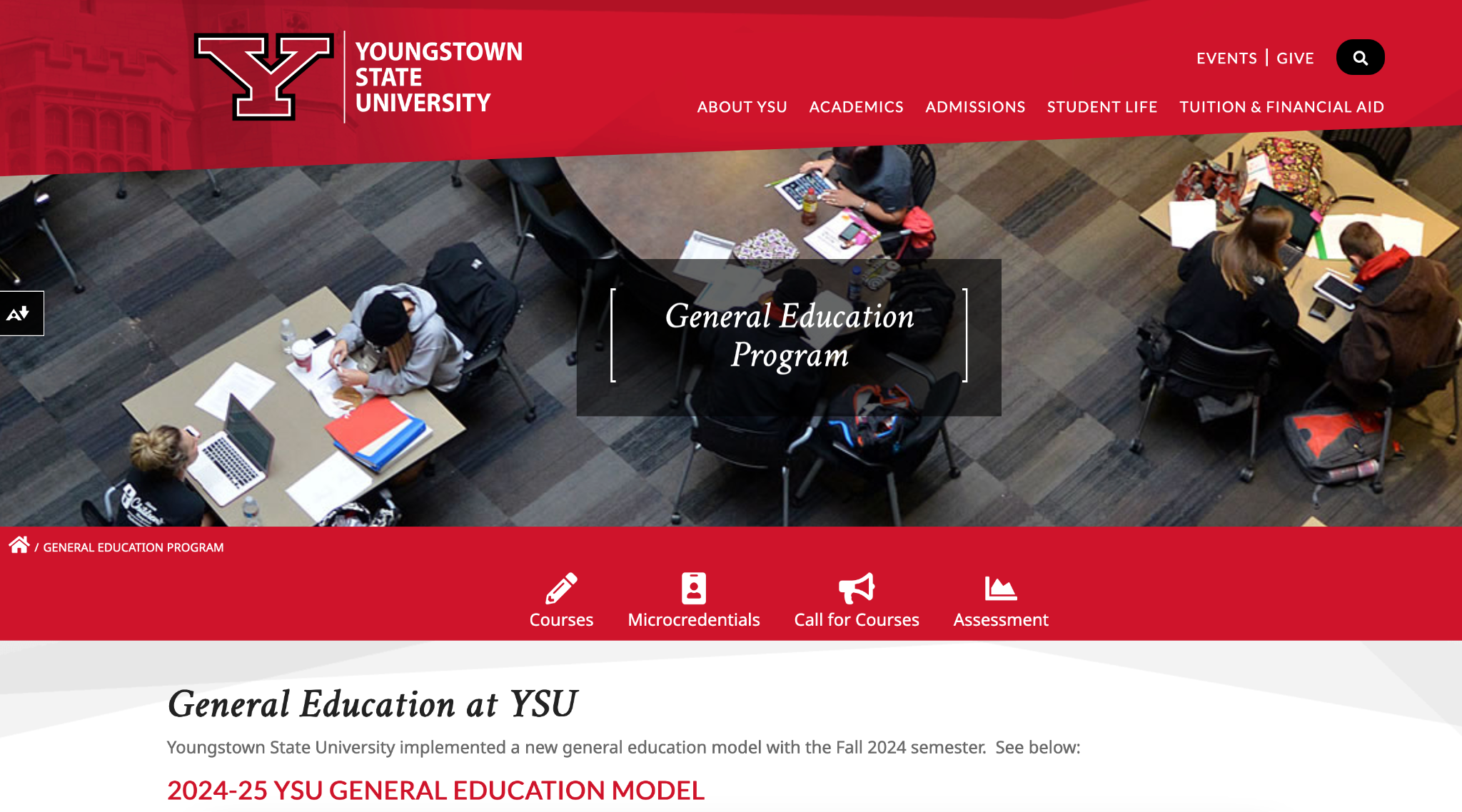 Microcredentials
327 respondents
Selected based on ratings
Some MCs combined into one
Soft launch, Spring 2025
Needs: 
YSU to decide on credentialing solution
Met with multiple vendors
Need before Spring 2025
Courses for 2026-27 MCs
Call for course proposals
Microcredentials
https://ysu.edu/general-education-program/microcredentials
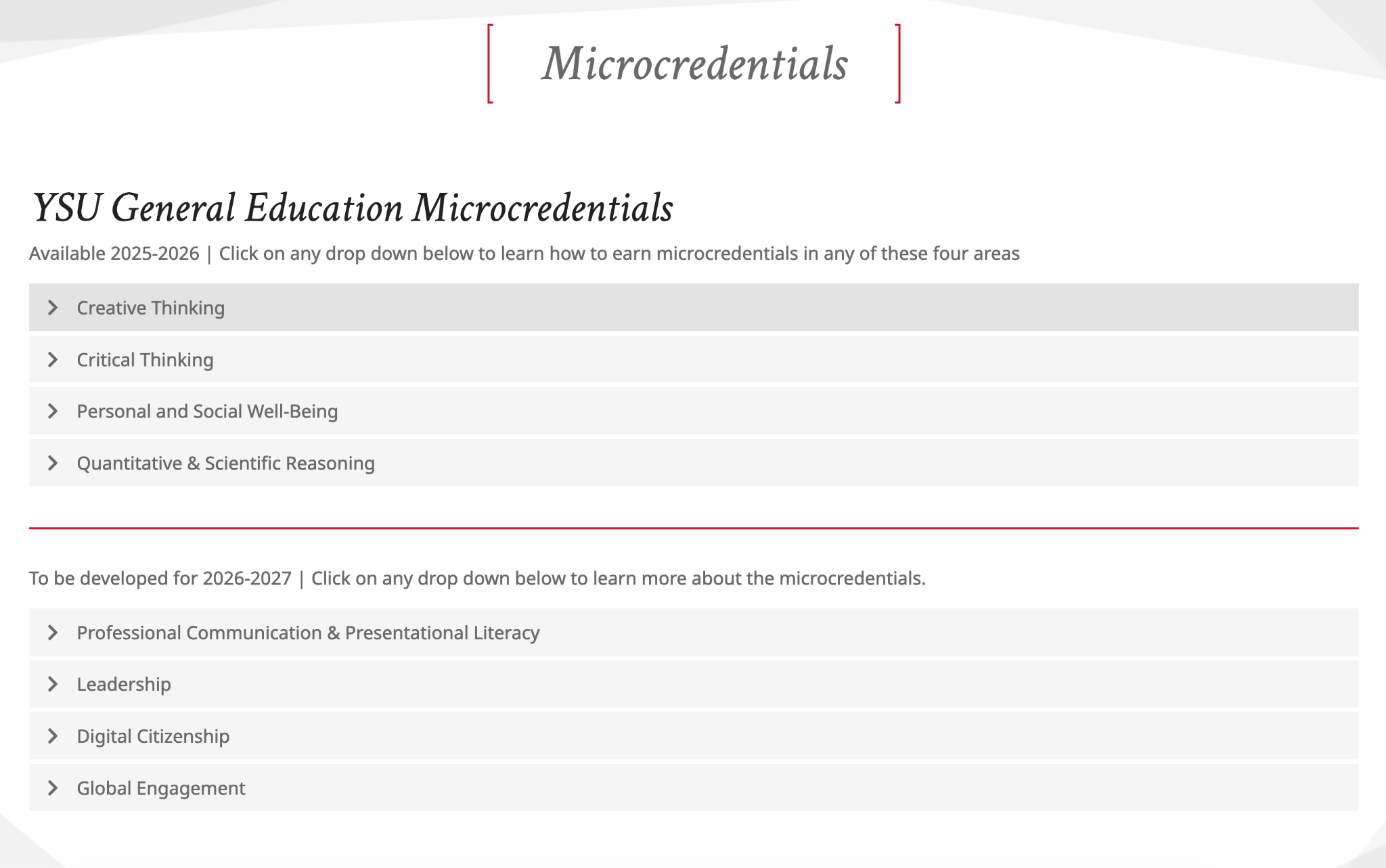 Call for Course Proposals https://ysu.edu/general-education-program/call-for-courses
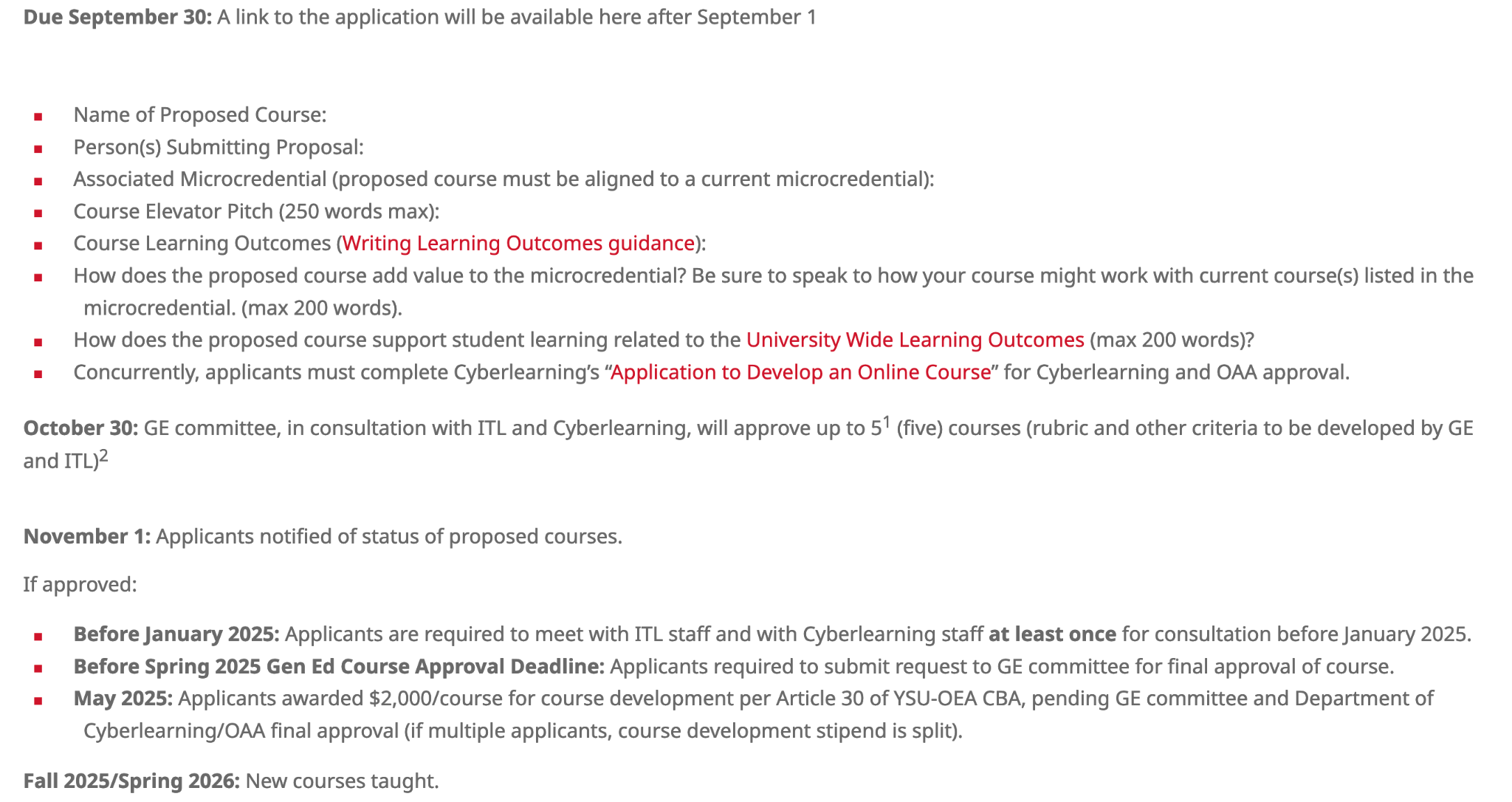 Assessment
Launch Fall 2024
3 year staggered terms
STEM - year one
A&H/SBS - year two
Comp/Comm - year three
MC assessment
Gen Ed will assess
Data collection in years one and two; assessment in three.
Assessment plan based on:
Cultivating assessment culture
Sharing governance
Ease and purpose (feasibility) 
Defining and measuring objectives
Questions